Судьбы лётчиковПервой мировой в истории нашей страны
Презентация к уроку.
Выполнил Якушин.Ф.8«В»
Время, в котором жили лётчики.
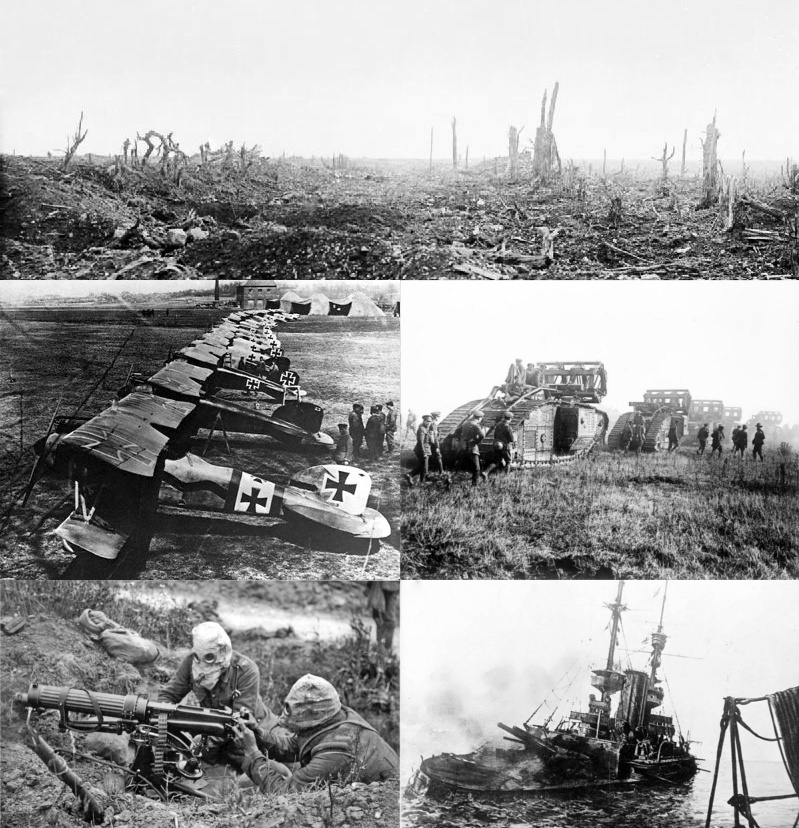 Первая мировая война
(28 июля 1914 — 11 ноября 1918)
 В результате войны прекратили своё существование 4 империи: Российская, Австро-Венгерская, Османская и Германская . 
Страны-участницы потеряли убитыми более 10 млн солдат и около 12 млн мирных жителей, около 55 млн человек были ранены
Время, в котором жили лётчики
Революция в России это-события, произошедшие в 1917 году, начиная со свержения монархии во время Февральской революции, власть перешла к Временному правительству, которое  было свергнуто в результате Октябрьской революции большевиков, провозгласивших Советскую власть.
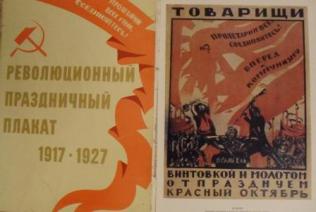 Время, в котором жили лётчики
Гражданская война.
(1917—1922/1923)
- Это ряд вооружённых конфликтов между различными политическими, этническими, социальными группами и государственными образованиями на территории бывшей Российской империи, последовавших за приходом к власти большевиков в результате Октябрьской революции 1917 года.
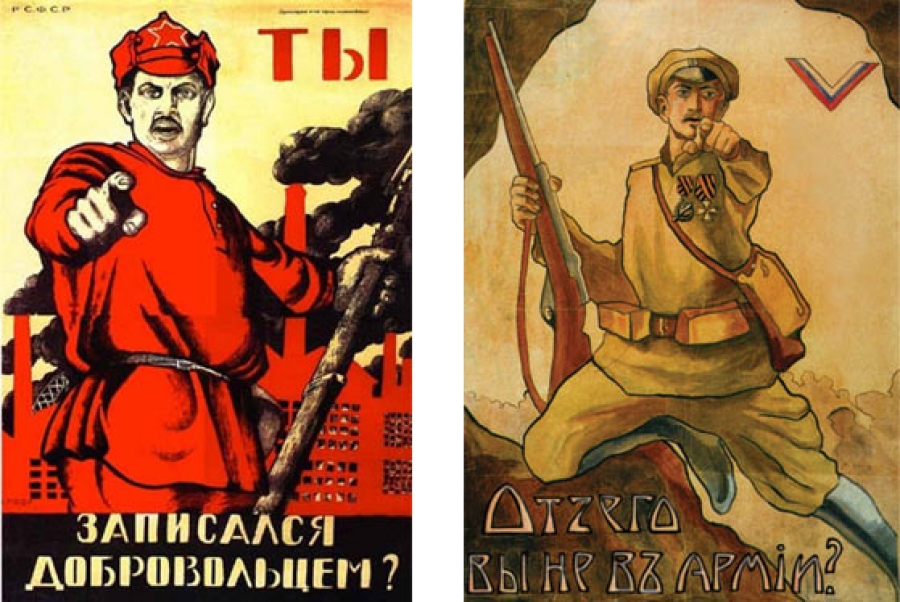 Арватов Юрий Игнатьевич
Предистория
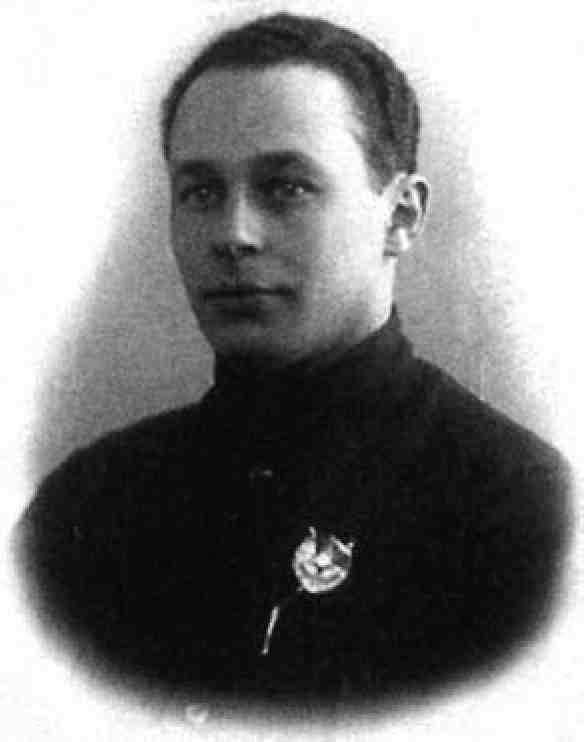 Юрий (Георгий) Игнатьевич Арватов 
(1896 год — 10 декабря 1937 года) — российский, украинский и советский военный лётчик. Родился в Вержболово (ныне Литва) Сувалкской губернии в семье офицера. Из дворян.
Первая мировая война.
С началом Первой мировой войны прапорщиком был направлен на учёбу в английскую авиационную школу (Кройдон), 
с весны 1917 года — в действующей армии, лётчик-истребитель. Был ранен.
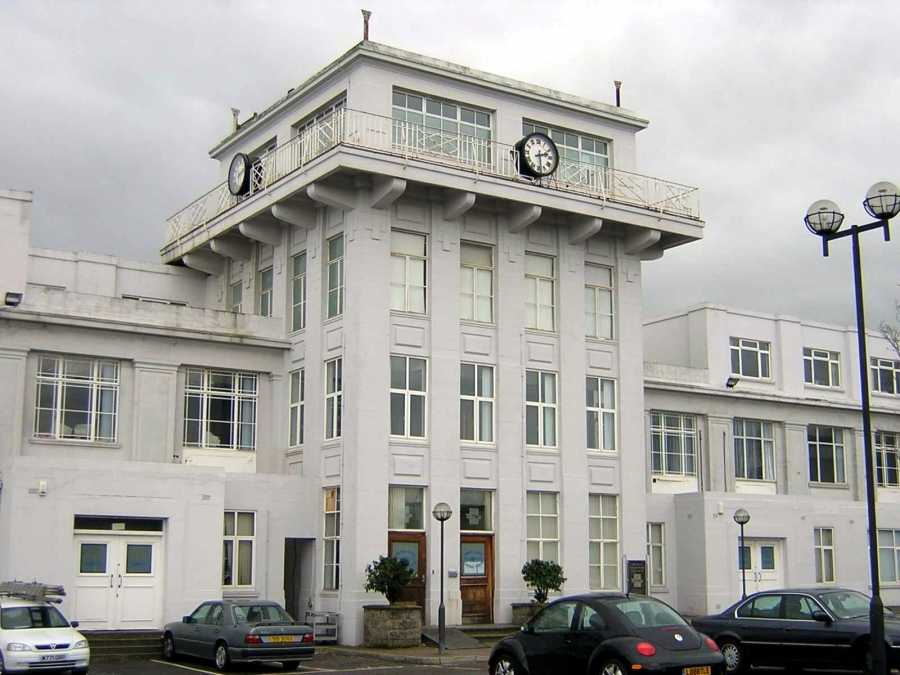 В начале Гражданской войны вступил в армию Украинской народной республики (УНР).К ноябрю 1919 года авиация УНР была фактически уничтожена, группа офицеров отряда, в том числе Ю.И. Арватов, решила присоединиться к Галицийской армии ЗУНР, их включили в состав 1-го Галицийского авиаотряда.
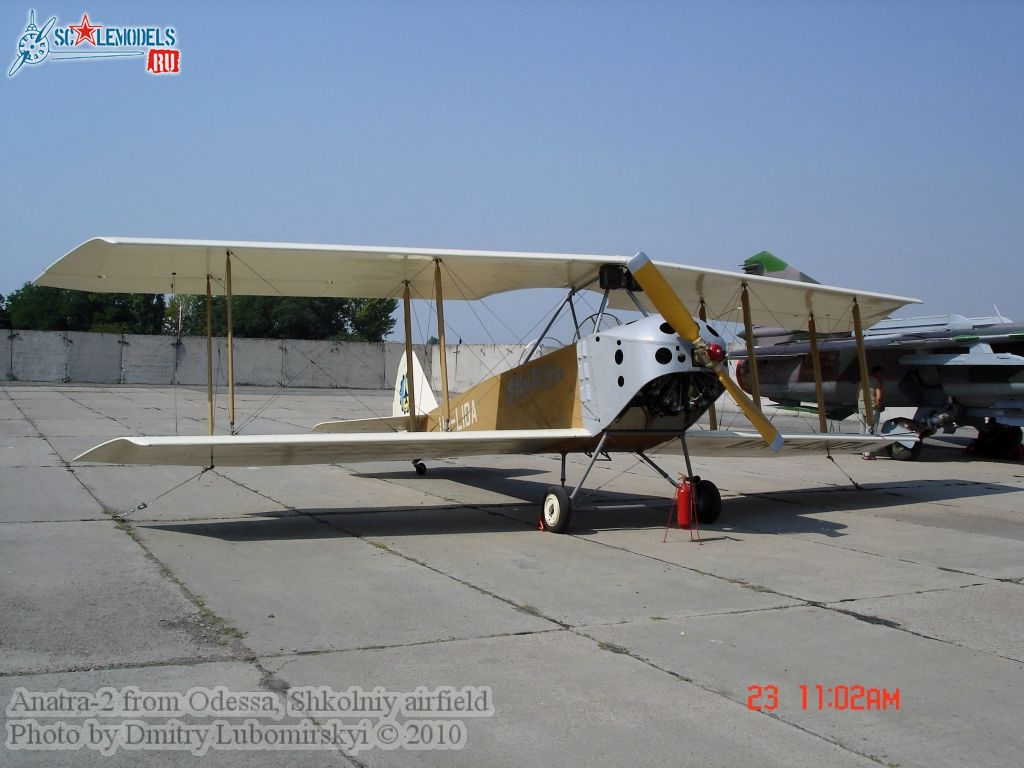 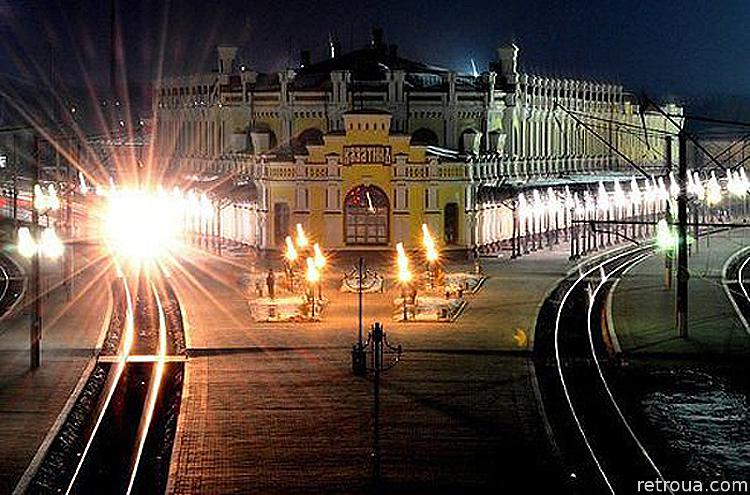 Галицкая армия входит в состав Вооружённых сил Юга России генерала Деникина. 
В начале 1920 года Галицкая армия перешла на сторону РККА.
 Галицкая авиация вошла в состав Червонной Украинской Галицкой армии , вскоре была переброшена на Юго-Западный фронт Советско-польской войны, под ст. Казатин. 
 Ю.И. Арватов  вступил в РККА
В составе 9-го разведывательного военного авиаотряда воевал на Южном фронте против Врангеля, в ноябре 1920 года участвовал в Перекопско-Чонгарской 
операции, был награждён орденом Красного Знамени (1921). 
    Назначен командиром 4-го отдельного разведывательного авиаотряда Туркестанского фронта. За бои на Туркестанском фронте был награждён вторым орденом Красного Знамени (1924) и орденом Красного Знамени Хорезмской НСР.
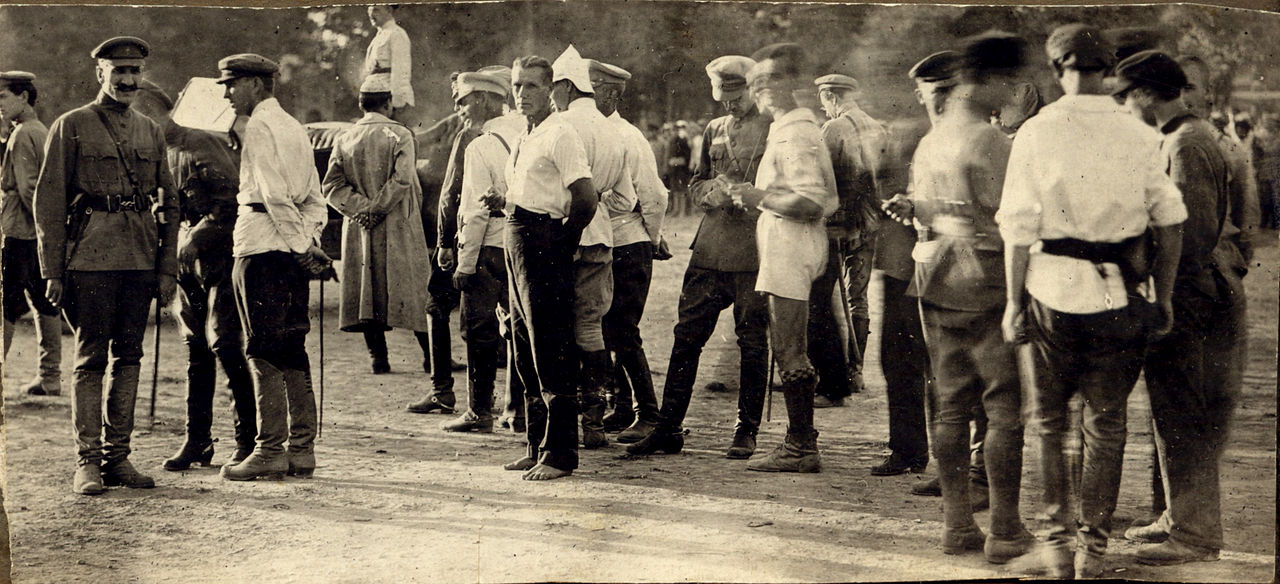 После окончания войны командовал эскадрильей. В 1928 году служил в Ленинградском военном округе, где познакомился с сестрой М.Н. Тухачевского (в то время командовавшим этим округом) Елизаветой и женился на ней.
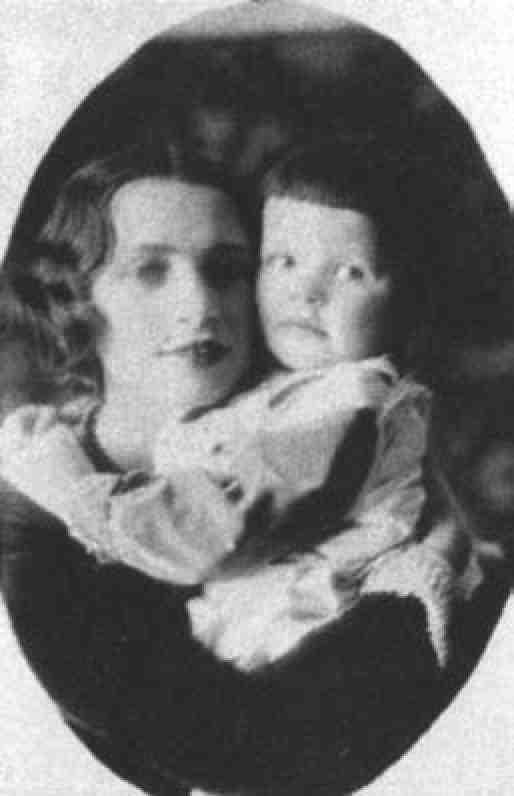 Позднее работал техническим директором общества «Дерулюфт».
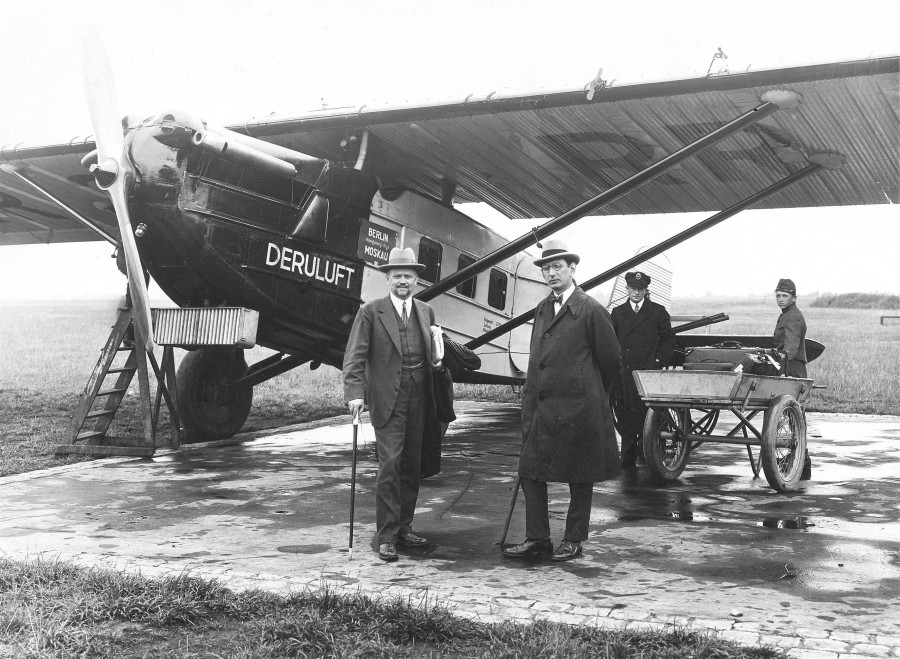 Арестован 14 июля 1937 года по обвинению в шпионаже.10 декабря 1937 года ВКВС приговорён к ВМН, приговор приведён в исполнение в тот же день на Коммунарке, захоронен там же. 
Посмертно реабилитирован 10 декабря 1956 года
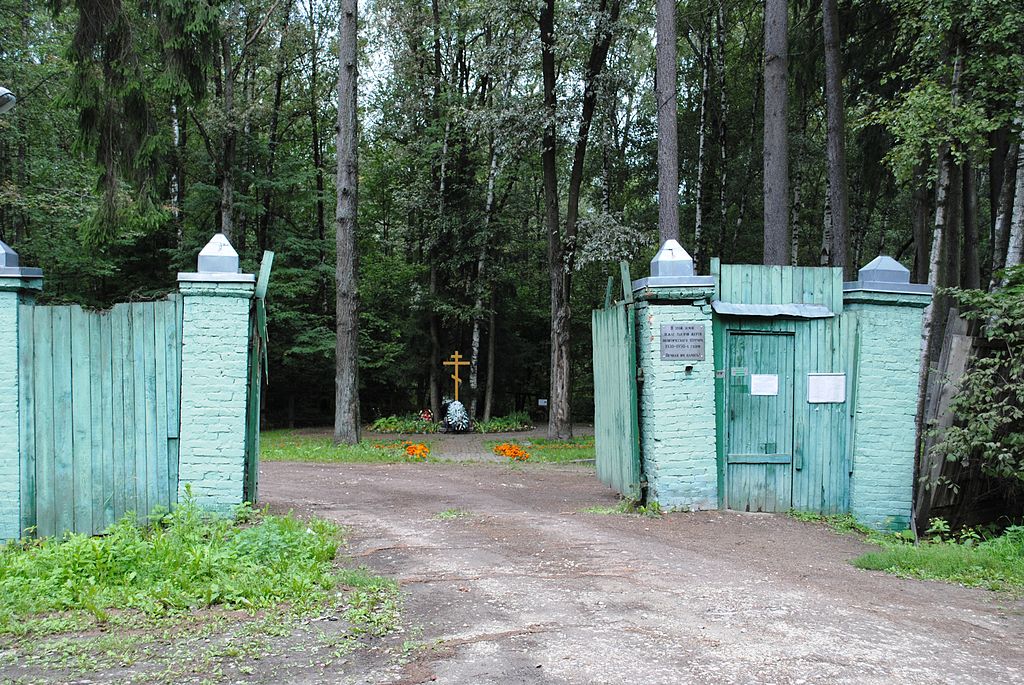 Казаков Александр Александрович.
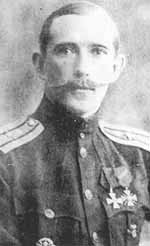 Алекса́ндр Алекса́ндрович Казако́в (Козако́в) 
(02.01.1889, Херсонская губерния — 01.08. 1919) — наиболее результативный русский ас-истребитель Императорского военно-воздушного флота в период Первой мировой войны; 
второй лётчик в истории, применивший воздушный таран, и первый, оставшийся после тарана в живых.
Родился в дворянской семье в Херсонской губернии. Православный. 
Окончил Воронежский кадетский корпус (1906) и Елисаветградское кавалерийское училище (1908).
В 1911 году был произведен в поручики.
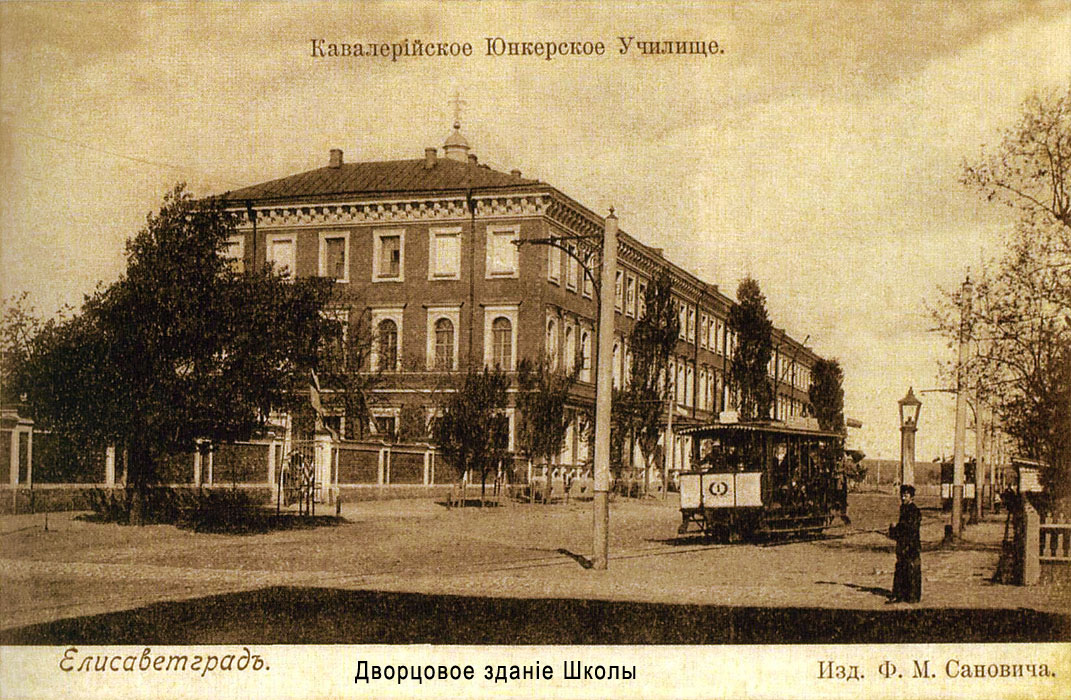 Попасть на фронт Казакову довелось в декабре 1914 года. Став младшим летчиком 4-го корпусного авиационного отряда, он совершил свой первый боевой вылет на Рождество Христово, 25 декабря(7 января по новому стилю) 1914 года, который едва не стал для него последним ‒ у самолета воспламенился двигатель и 25-летнему пилоту с трудом удалось посадить аэроплан.
 Последующие полеты были весьма успешны.
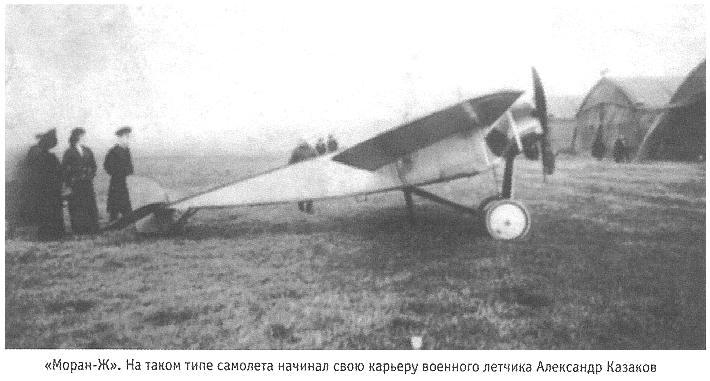 С момента памятного тарана штабс-капитана Петра Нестерова, на русско-германском фронте уже полгода как не было воздушных боёв, заканчивавшихся гибелью хотя бы одного из противников.  

Казаков решил покончить с этой "традицией" и уничтожить первого же германца, который встретится ему на пути. 

2 февраля 1915 года, наткнувшись во время очередного вылета на самолёт противника, он отважно устремился в атаку. Вражеский лётчик, оторопев от столь неожиданной агрессивности, поспешно ретировался.
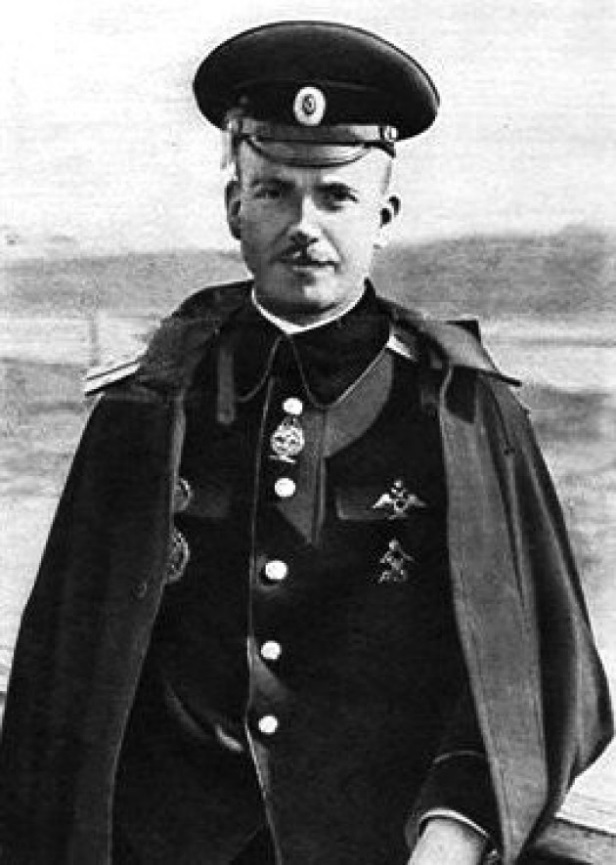 П.Н.Нестеров
Никакого оружия на самолетах в это время установлено не было, Александр Казаков стал задумываться над оснащением своего аэроплана, которое бы позволило ему результативно атаковать противника. 
Находчивый пилот решил закрепить на фюзеляже своего аэроплана небольшой якорь ‒ «кошку», на одной из лап которой была бы размещена пироксилиновая шашка. Расчет Казакова был следующим: при встрече с вражеским самолетом взмыть над ним и зацепить «кошкой», при ударе которой о неприятельскую машину должен был произойти взрыв пироксилиновой шашки.
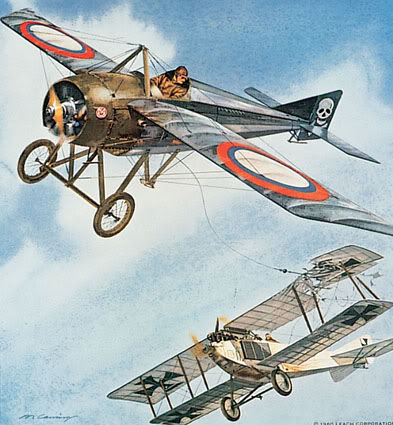 Испытать свою дерзкую задумку на практике Казаков решил при первой же встрече с противником. 18/31 марта 1915 года  Казаков, пренебрегая опасностью, повел самолет наперехват противнику. 
Казаков поднял аэроплан над двухместным германским «Альбатросом», но когда он уже намеривался пусть в дело «кошку», ее заклинило. «Что было делать? ‒ вспоминал позже Казаков. ‒ Два фронта, 40 000 глаз ‒ русских и немецких ‒ смотрели на нас из окопов. Уйти, не сделав ничего, находясь в нескольких метрах от противника, ‒ позор перед этими 20 000 русских глаз». И тогда отчаянный русский пилот решился на таран...
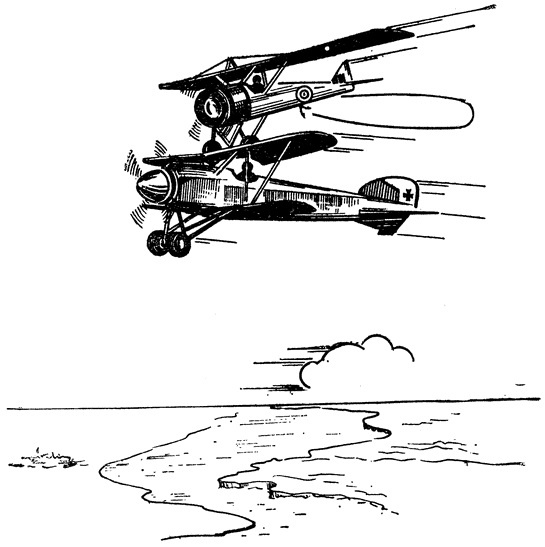 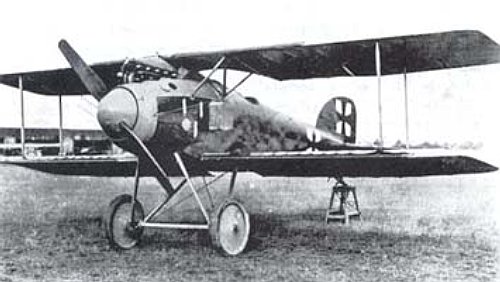 Казаков совершил второй в истории мировой авиации таран (после П.Н.Нестерова) и первый остался невредим после него, чем на практике доказал возможность успешного осуществления этого крайне рискованного приема воздушного боя!       За свой подвиг Александр Казаков был произведен в штабс-капитаны и награжден Георгиевским оружием.   
В августе 1915 года назначили командиром 19-го корпусного авиационного отряда, воевавшего на Северном фронте.
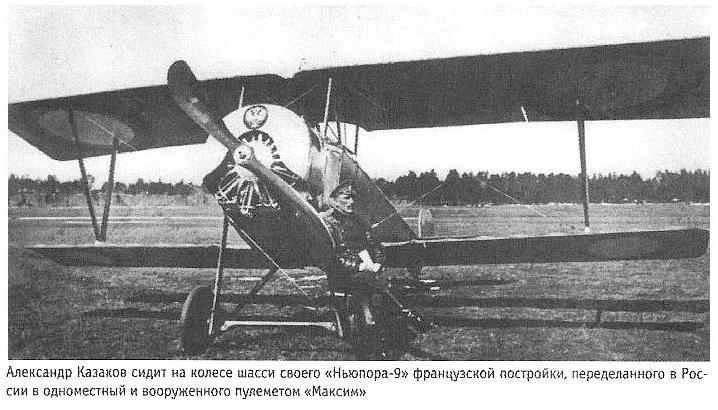 Свою первую официальную победу в рядах авиагруппы он одержал 8 (21) декабря 1916 года у Луцка. В одиночку атаковав 2 вражеских «Бранденбург Ц1» из 10-й авиароты, русский истребитель сумел сбить один из бомбардировщиков. 
 Наблюдатель — обер-лейтенант Франц Вейгель попытался самостоятельно управлять машиной и получил серьёзные травмы при посадке. Казаков за эту победу получил орден Святого Георгия 4-го класса.
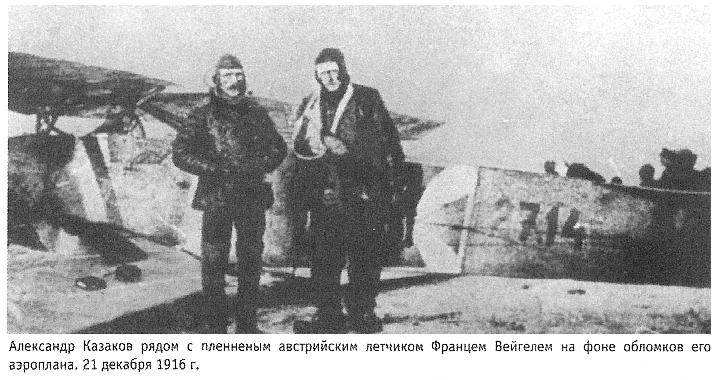 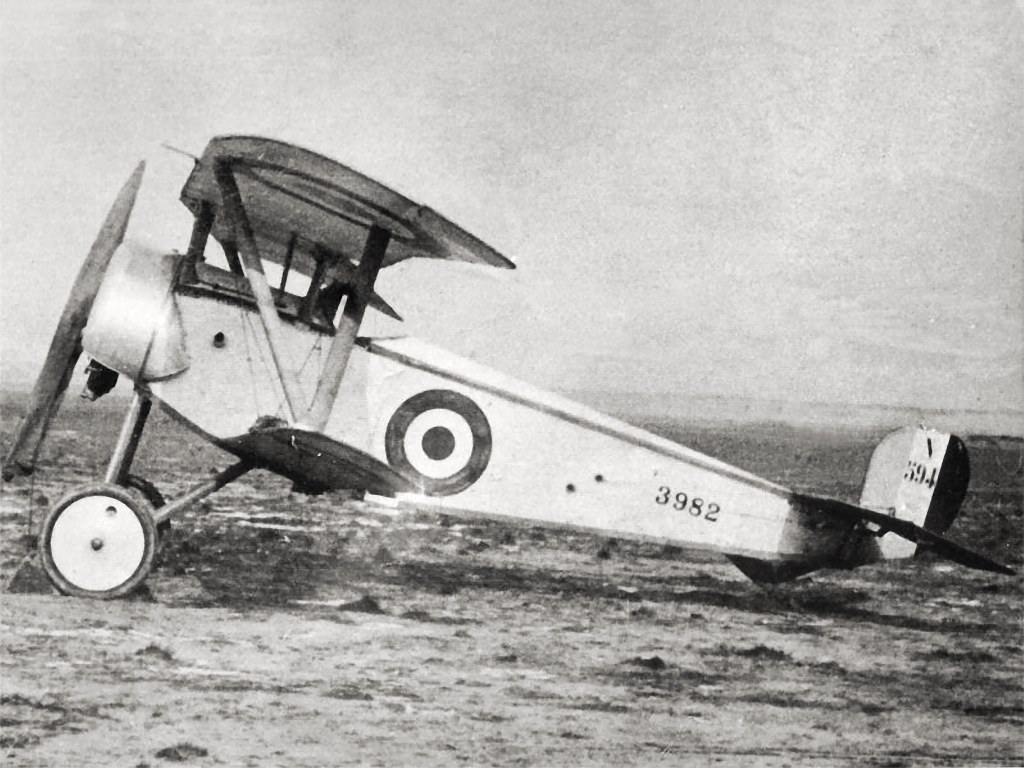 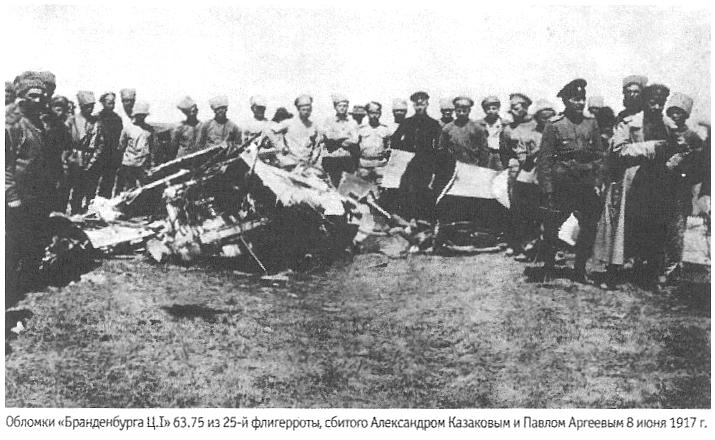 Самолёты, сбитые 17 мая и 8 июня, Александр Казаков поделил с Аргеевым
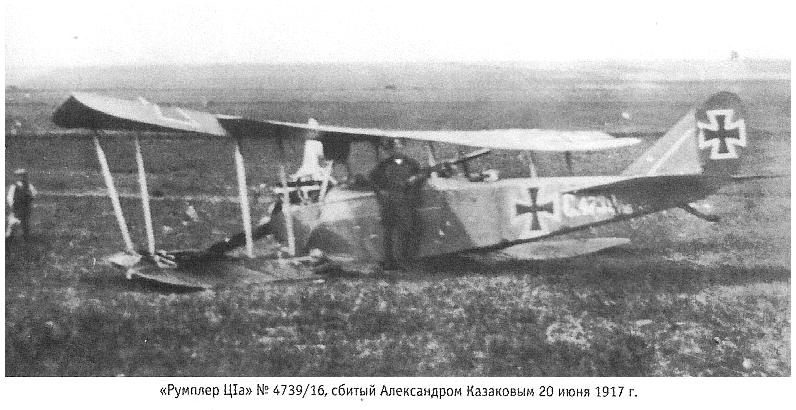 К осени 1917 года лётчики 1-й Боевой авиагруппы находились на пике своей профессиональной формы. Что же касается вооружения, то именно тогда они получили первые экземпляры новейших истребителей "Спад 7" и горели желанием опробовать их в деле.
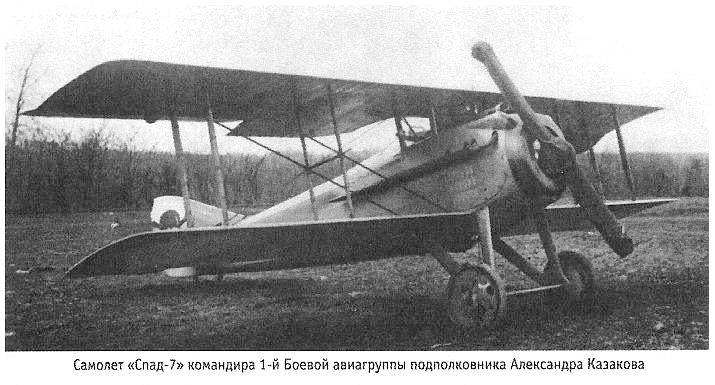 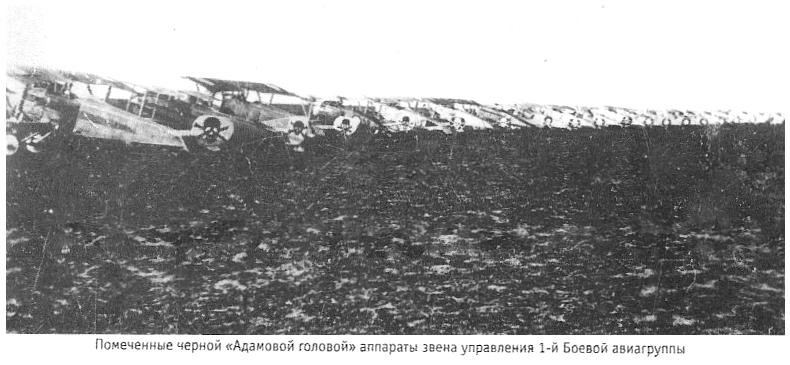 Но всеобщий развал начался и в 1-й авиагруппе. Последними толчками для этого послужили изданные новым большевистским правительством приказы об отмене воинских званий и введении выборности командования.

 Авторитет Казакова по-прежнему был достаточно высок, и 30 декабря его избрали командиром 19-го авиаотряда (того самого, которым он командовал в 1916 году).
  Александр Казаков попытался сработаться с Советской властью. Весной 1918 года, вместе с другими известными авиаторами, присутствовал на встрече со Львом Троцким.
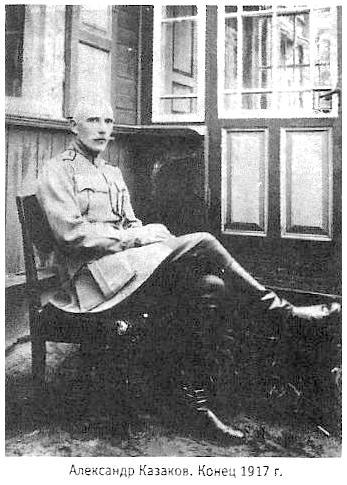 С февраля 1917 года Александр Казаков стал командиром 1-й боевой авиационной группы Юго-Западного фронта. Эта группа стала первым специальным истребительным соединением в русской авиации.
 В конце 1917 года выдающегося аса произвели в подполковники, поручив ему командование 19-м корпусным авиационным отрядом. В служебной характеристике, выданной Казакову в 1917 году, говорилось: «Выдающийся военный летчик и офицер. Своей беззаветной храбростью и решительностью всегда служит блестящим примером своим подчиненным. Технически очень хорошо подготовлен и отряд в этом отношении держит высоко». А служивший под началом Казакова будущий красный комдив  И. У. Павлов вспоминал: «Казаков в моем представлении был самым крупным героем 10-миллионной царской армии. Человек с громадной силой воли, необычайно храбрый, способный в воздушном бою подходить в упор к противнику и драться до тех пор, пока тот не свалится на землю, ‒ он вызывал восхищение в летной среде. За эти качества я уважал его, у него учился».
После победы Октябрьской революции Казаков решил продолжать службу. «Наш долг бить врага и побеждать, ‒ говорил он, ‒ Россию защищать ‒ это наша главная политика. В остальном без нас разберутся». 
Большевики определили прославленного аса в ГУВФ РККА на чисто бюрократическую работу.  Казакову сообщили, что им заинтересовались чекисты, летчик поспешил скрыться и тайно уехал на север.
Летом 1918 года прославленный лётчик появился в Мурманске. Русский Север был оккупирован войсками Антанты. Для борьбы с большевиками английское командование приступило к созданию авиакорпуса под названием Славяно-Британский легион. 
Всего за 3 - 4 недели из русских лётчиков-добровольцев им удалось сформировать 1-ю эскадрилью, командиром которой стал Казаков.
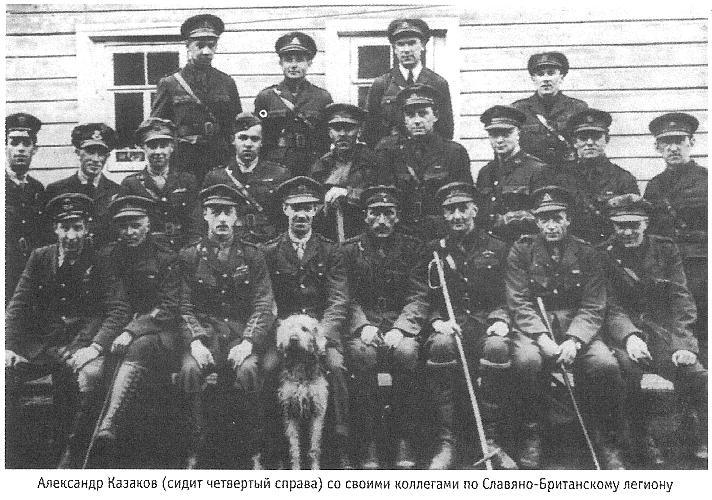 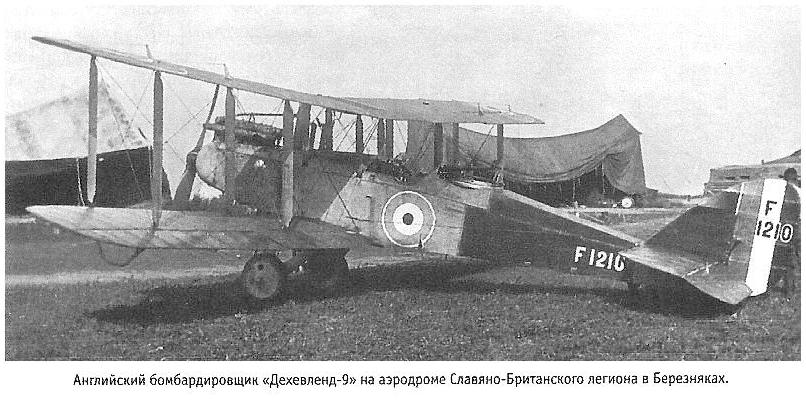 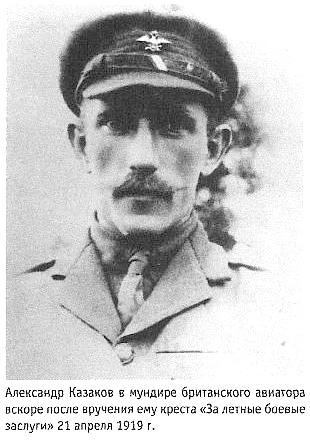 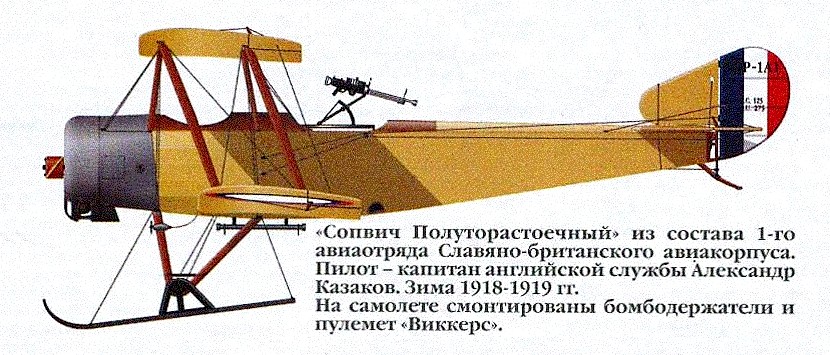 Русским лётчикам пришлось задуматься о своей дальнейшей судьбе. Некоторые решили пробираться к адмиралу Колчаку вместе с полярной экспедицией Вилькицкого, другие намеревались навсегда покинуть Россию. Самому Александру Казакову англичане присвоили звание Майора и предложили продолжить службу в Королевских ВВС. Казаков не торопился с ответом: успехи красных, бегство союзников, гибель боевых товарищей - все эти обстоятельства ещё более усугубляли депрессивное состояние, в котором он пребывал на протяжении последних месяцев своей жизни.
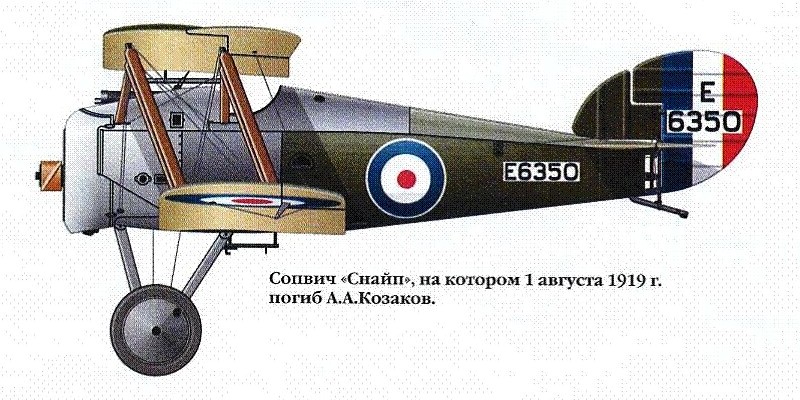 1 августа 1919 года его самолёт вылетел из Березняков, чтобы проводить судно, на котором уплывали к Колчаку его друзья Модрах и Белоусович. Сделав прощальный круг над отплывающим пароходом, Казаков взял курс обратно на аэродром. Уже над полем самолёт, казалось, потерял управление, и, устремившись вниз, врезался в один из ангаров. Большинство свидетелей этого происшествия остались при убеждении, что лётчик совершил самоубийство. Официальная версия гласит, что Александр Казаков погиб в авиакатастрофе. Как бы то ни было, тайну своей гибели самый знаменитый и результативный русский ас Первой Мировой унёс с собой в могилу.
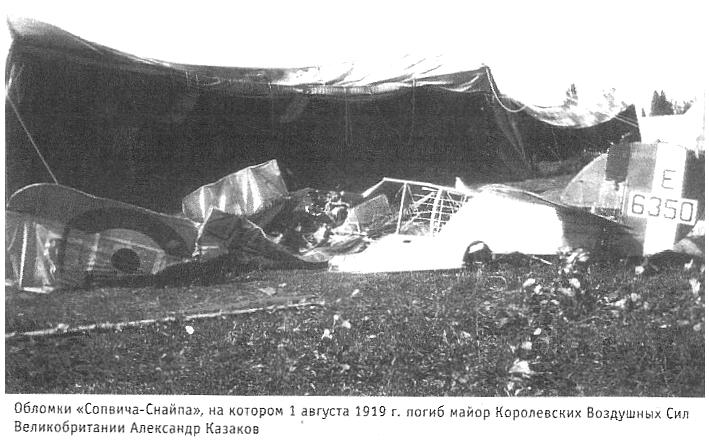 Похоронили Казакова в Березняках. На его могиле был установлен памятник с двумя перекрещенными пропеллерами и надписью: "Мир праху твоему, герой России".
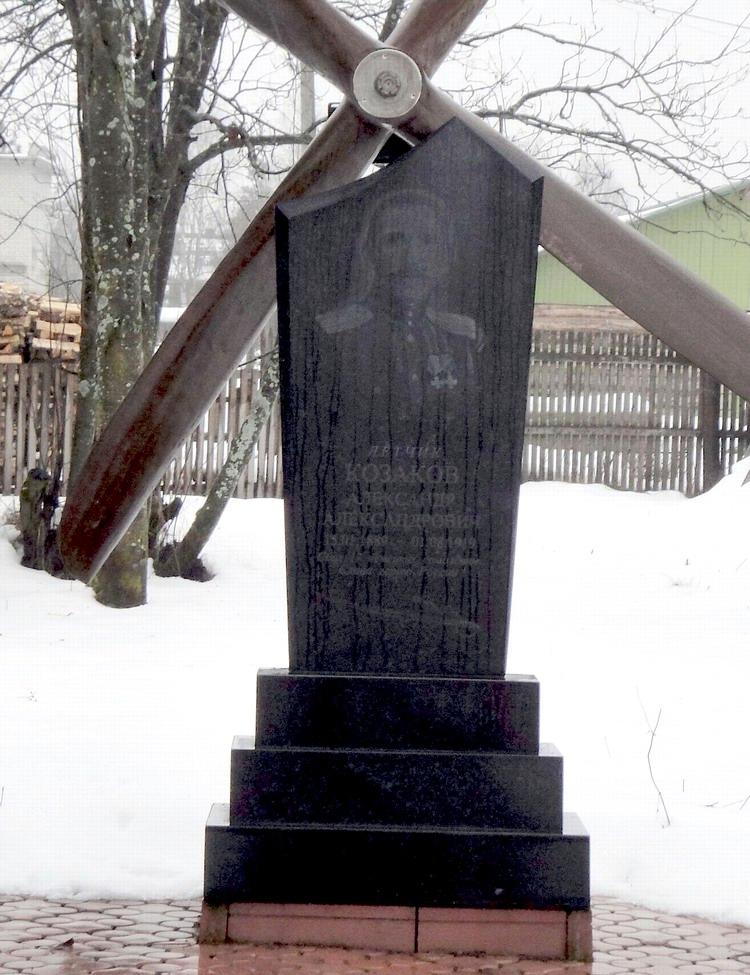 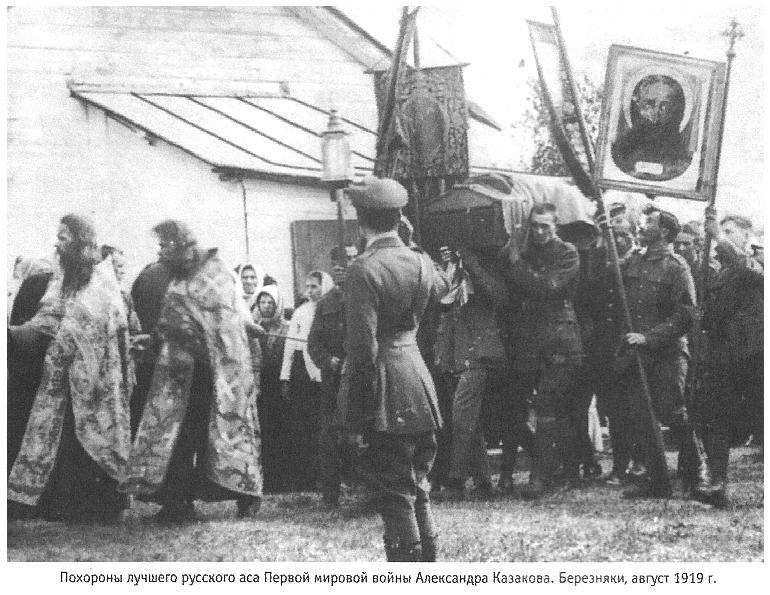 За три года войны Казаков сбил лично 17 и в групповых боях ещё 15 самолётов противника и был признан самым результативным российским лётчиком-истребителем периода Первой мировой войны
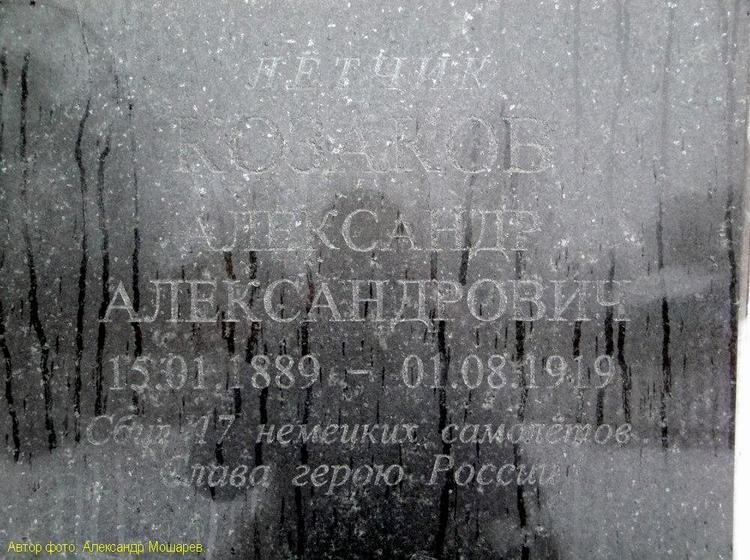 Выводы.
Переломным моментом в жизни стала революция, разделившая их жизнь на «до» и «после».
Арватов Ю.И. пытаясь выбрать лучший вариант во время Гражданской войны примыкал к разным политическим силам, движениям, армиям. И в итоге оказался в РККА.И был приговорен в 1937 Советским правительством к ВМН. 
Казаков А.А. не поддерживал ни одно из движений. Он хотел защищать Россию от внешнего врага. Но увидев разрушение страны участвовал в создании Славяно-Британского легиона.
Казаков принял решение разбиться(по официальной версии) ,отчаявшись в победе над большевиками и видя полное разделение и разрушение страны.
Оба лётчика вне зависимости от выбора трагически окончили свою жизнь
Время изменило их жизнь, судьбу, а они влияли на историю нашей страны.